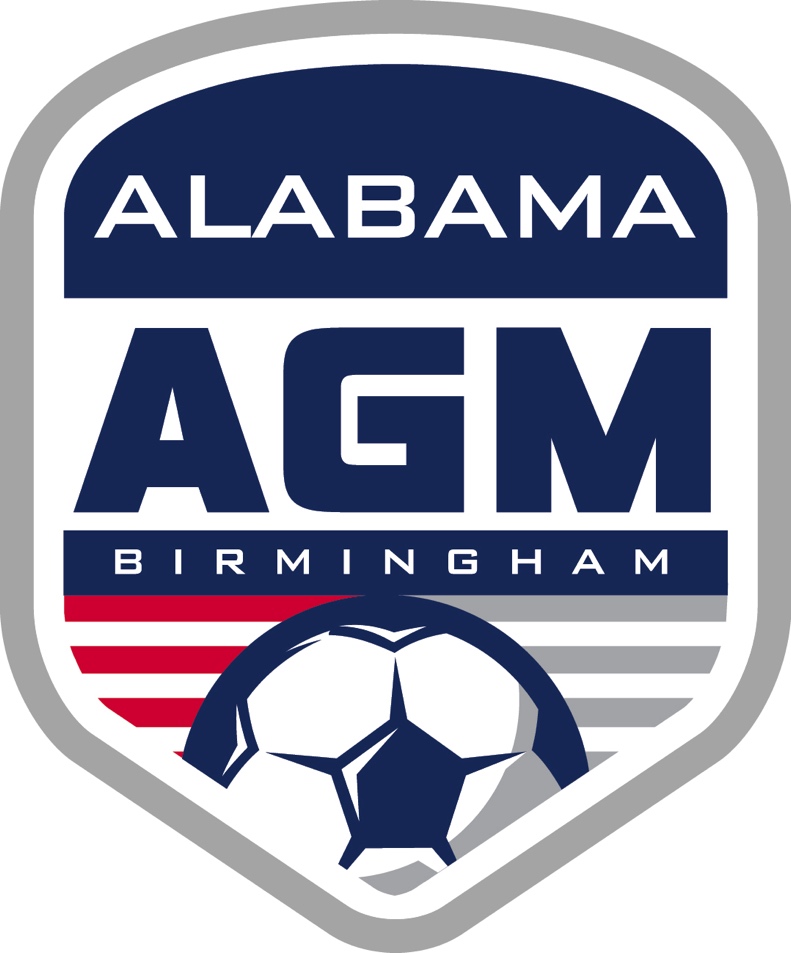 2019
How do we keep referees?
We need referees for our games. We need referees to return for the next game.  We need referees to return the next season.  We need your help to keep the referees and build to cover every game.
We would like a RESPECT parent on each team for each game who can help us keep the referees in our games.
 We need to respect the referees.  Allow for learning during the game just as the players on the field.
We need your support with all of your teams and your parents on the sidelines.
Partnership with Score for Referees
Legion FC
Getting into schools
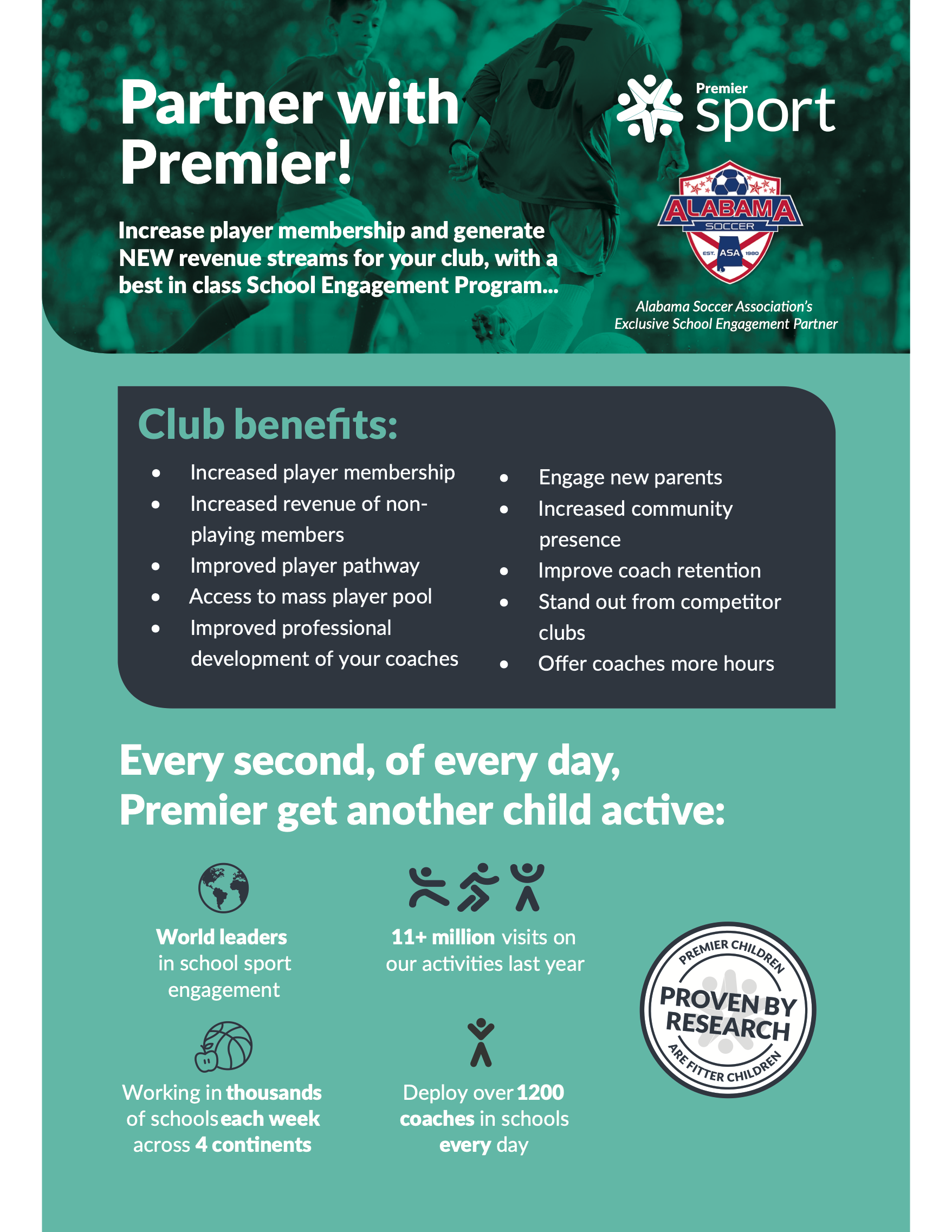 After-school programs
Teaching physical education classes
Before school engagement
Bridge gap from school to field
Changing Lifestyle
2019 Annual Awards
Boys Recreational Coach of the Year
Billy Brown
Girls Recreational Coach of the Year
Nicholas Mulligan
Boys competitive Coach of the Year
Oleg Sinelnikov
Girls competitive Coach of the Year
Eric Faison
Volunteer of the Year
Eddy Nalley
Volunteer of the Year
Douglas Walk
Referee of the Year
Joshua Lane
Adult League volunteer of the Year
Ben Cherry
Administrator of the Year
Madeleine Hannah
Commitment to the Game
Ken Headley